Final Remarks
Mr. Samuel P. Williamson
Federal Coordinator for Meteorology
67th Interdepartmental Hurricane Conference
Tropical Cyclone Research Forum
Tropical Cyclone Research: Our Vision for the Future
The Office of the Federal Coordinator for 
Meteorological Services and Supporting Research
Keynote Address
Representative Chaka Fattah
U. S. House of Representatives Appropriations Committee
Subcommittee on Commerce, Justice, Science, and
related agencies (CJS)
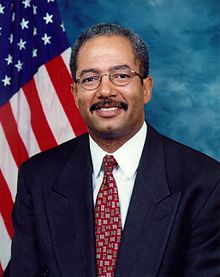 67th IHC/Tropical Cyclone Research Forum
Invited Comments
Dr. Louis W. Uccellini
NOAA Assistant Administrator for Weather Services
Director, National Weather Service
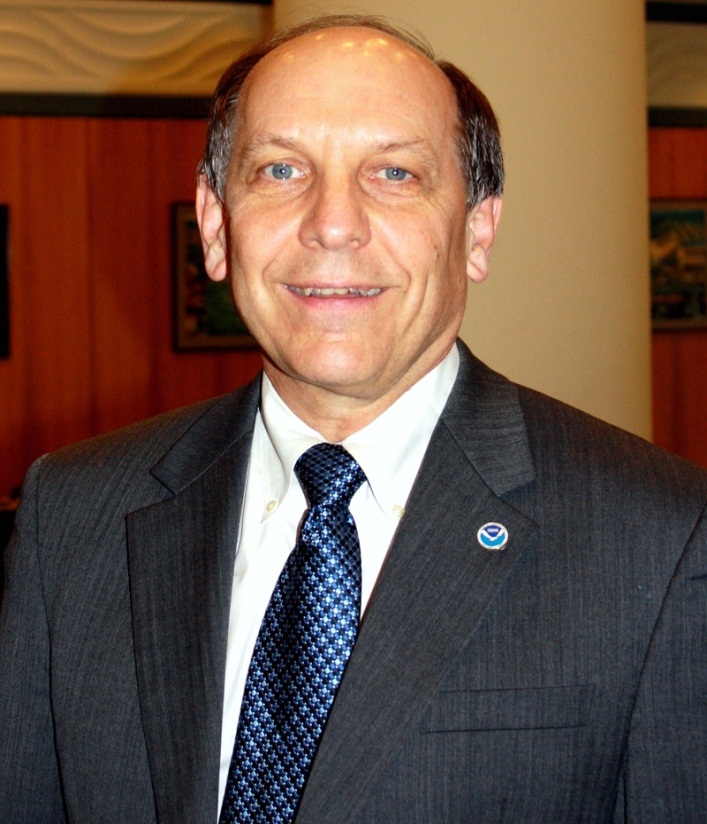 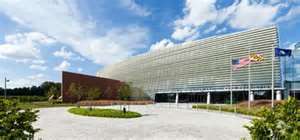 67th IHC/Tropical Cyclone Research Forum
[Speaker Notes: -On February 10th, Louis Uccellini became the NOAA assistant administrator for weather services and the 16th director of NOAA’s National Weather Service.
-In his previous job, he led the National Weather Service’s National Centers for Environmental Prediction (NCEP), which this past October, moved into this beautiful, new, state-of-the-art facility.
-At NCEP, in addition to shepherding his organization into this wonderful facility, he was responsible for directing the planning, science and technology, and operational responsibilities related to NCEP’s Central Operations and Environmental Modeling, as well as seven other national centers, including the National Hurricane Center.
-And thanks to Dr. Uccellini, we have this beautiful location to conduct this important forum.
-Ladies and Gentlemen, please give a warm welcome to the mayor of the NOAA Center for Weather and Climate Prediction—Dr. Louis Uccellini.]
Forum Objectives
What We Accomplished
Assessed the progress in addressing the operational priorities of the operational centers (NHC, CPHC, and JTWC) and adjust future research priorities as needed
Reviewed ongoing numerical modeling initiatives within NOAA, Navy, NASA, and NSF
Received updates on Joint Hurricane Testbed projects ready for 
                                                                       transition from research 
                                                                             into operations

Explored other R&D opportunities (modeling and observational) that will promote improvements in 
    forecasting and understanding of TCs 
    and their associated affects
Investigated the application of social 
    science to the TC forecast and warning 
    notification problem
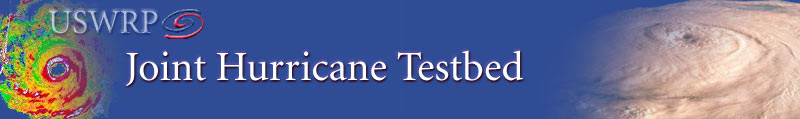 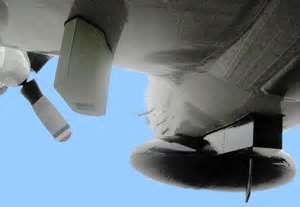 Forum Highlights
The Emergency Response to Hurricane Sandy
     
    Moderator: Bryan Norcross, TWC Hurricane Specialist
    Panelists: Captain Thomas Scardino, NJ EM
                      Mr. Richard French, NYS EM

Senior Leader Panel
Tropical Cyclone Research: The View from the Top
Moderator: John D. Murphy (NWS/OST)
Forum Highlights
Special Research Sessions
Working Group for Tropical Cyclone Research (WG/TCR)
Comparison of the 2008, 2010 and 2012 Snapshots of TC R&D

The Navy’s Model Development and Improvement Program/
Hurricane Forecast Improvement Program:
Supporting Talks

Earth System Prediction Capability/
Next-Generation Suite of Models:
Supporting Talks
Forum Highlights
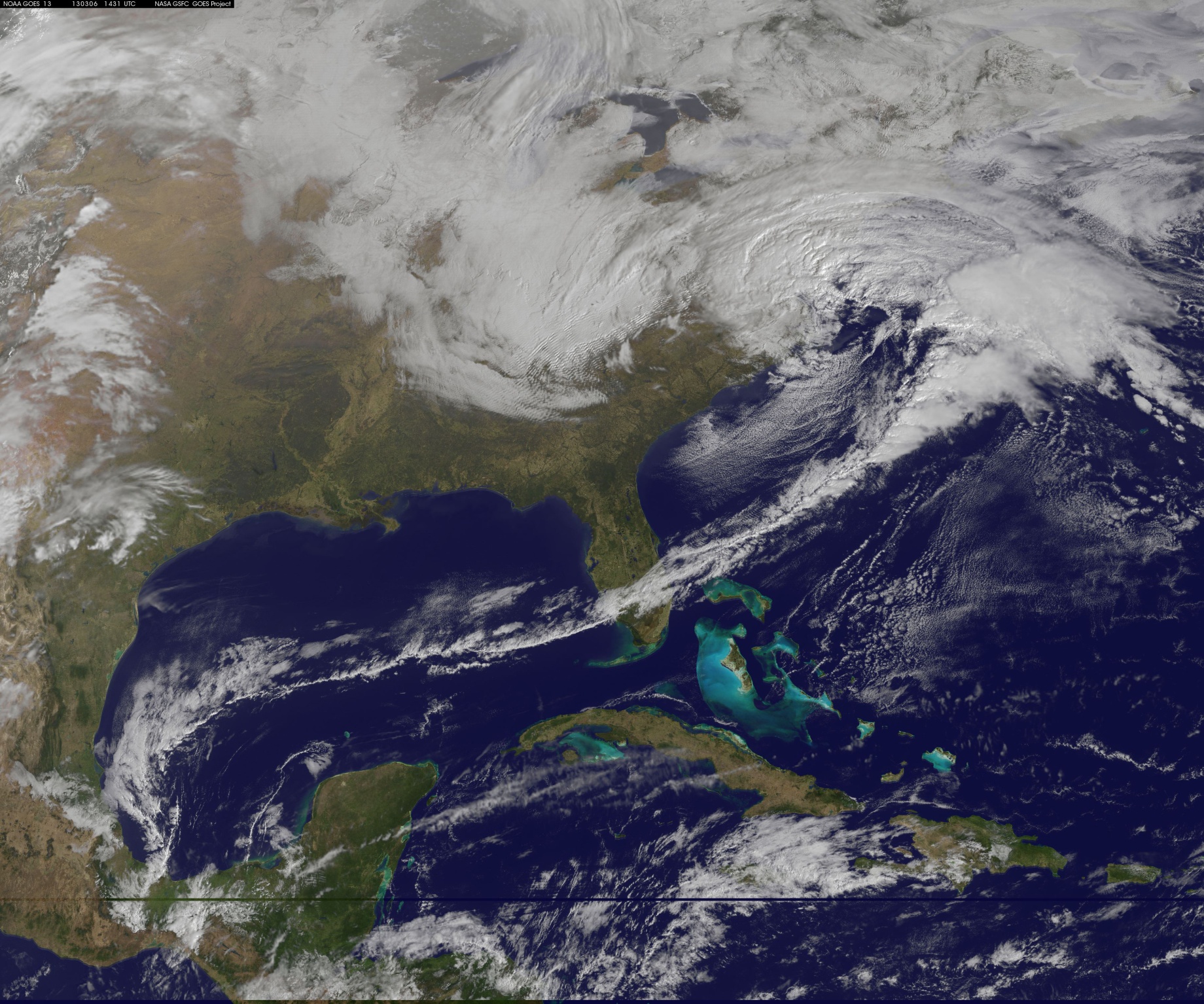 A late winter storm changed the Forum’s venue…
Forum Highlights
100% Virtual Participation!
NSF Program Initiatives:
Supporting Talks

The 2012 Forecast Season in Review
Joint Hurricane Testbed Project Updates, Parts 1 & 2
TC Model Development and Technology Transfer
Forum Highlights
Observations and Observing Strategies for 
Tropical Cyclones and their Environment  
Improvements in TC Forecast and Warning
 Products and Services 

Forum Luncheon
Forum Highlights
Richard H. Hagemeyer Award
2013 Winner

Dr. James McFadden

Chief, Programs and Projects
NOAA Aircraft Operations Center
Forum Highlights
Invited Speaker
Mr. Dave Jones

President & CEO
StormCenter Communication, Inc.
Collaborative Decision Making: Connecting Agencies (Federal and State) and the Private Sector for Improved Situational Awareness, Coordination, and Response to Save Lives and Property
Forum Highlights
Social Science Applications to the TC Forecast
and Warning Notification Problem 

Final Plenary Session

WG/HWSOR:  Action Item Review
Conference Wrap-up
Final Wrap-Up
Adjourn
Successes and Challenges
Partnerships and Alliances Still Vital
Importance of Tropical Cyclone Research Working Group
Transition from Research Results into Operations
Joint Hurricane Testbed (JHT)
HFIP
Exploitation of Research for Operations
Research Results Showing the Way Forward
Technology Innovation Showing Results
Next Steps
Update the National Hurricane Operations Plan, reflecting changes accepted by the Working Group for Hurricane and Winter Storms Operations and Research by May 15, 2013
Task the WG/TCR to conduct a mid-term assessment of the 2007 Research Plan, to include the implementation of storm surge results.
Continue to integrate social sciences into meteorological operations and services
Effective Communications: Key to saving lives
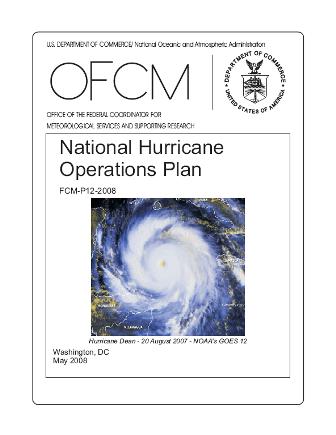 Conference Materials
Presentations and other material will be available on the OFCM web site shortly after the IHC.

Click on “Special Projects” and navigate to the67th IHC.
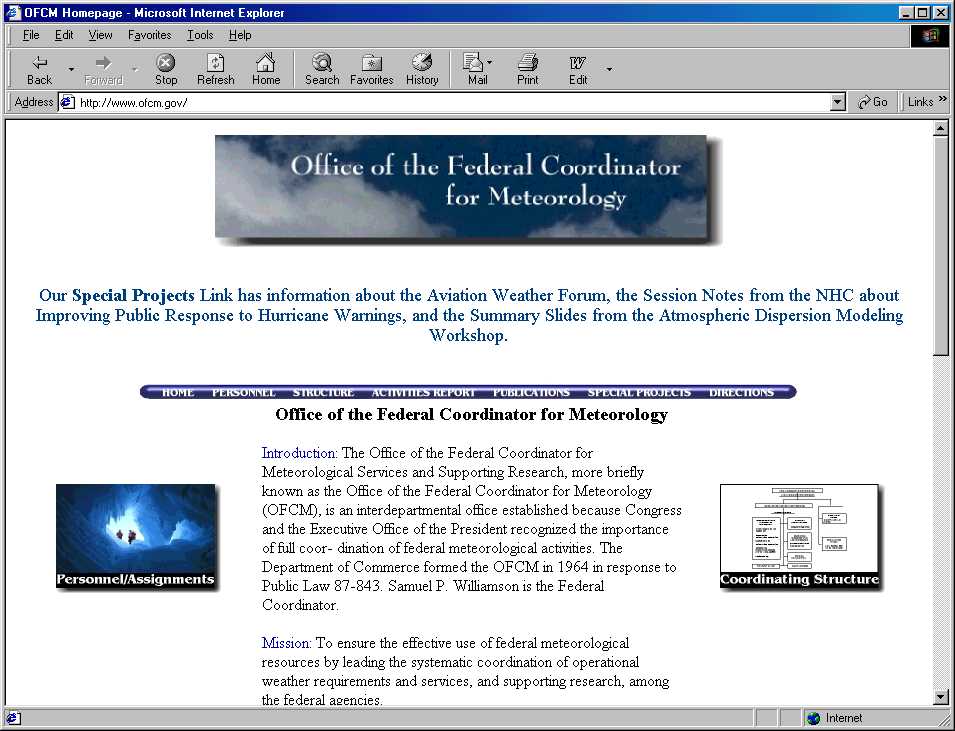 http://www.ofcm.gov//
Key Forum Players
Chair:  Mr. Samuel P. Williamson
Special Recognition
Sponsoring Agencies – NOAA, NSF, ONR
WG/Tropical Cyclone ResearchWG/Hurricane & Winter Storms Ops and Research
Speakers, Session Leaders, Moderators, and Panelists
 Key Forum Players
UCAR
Saki Kwon, Kloud Café
NOAA Center for Weather and Climate Prediction
and YOU!
Next IHC
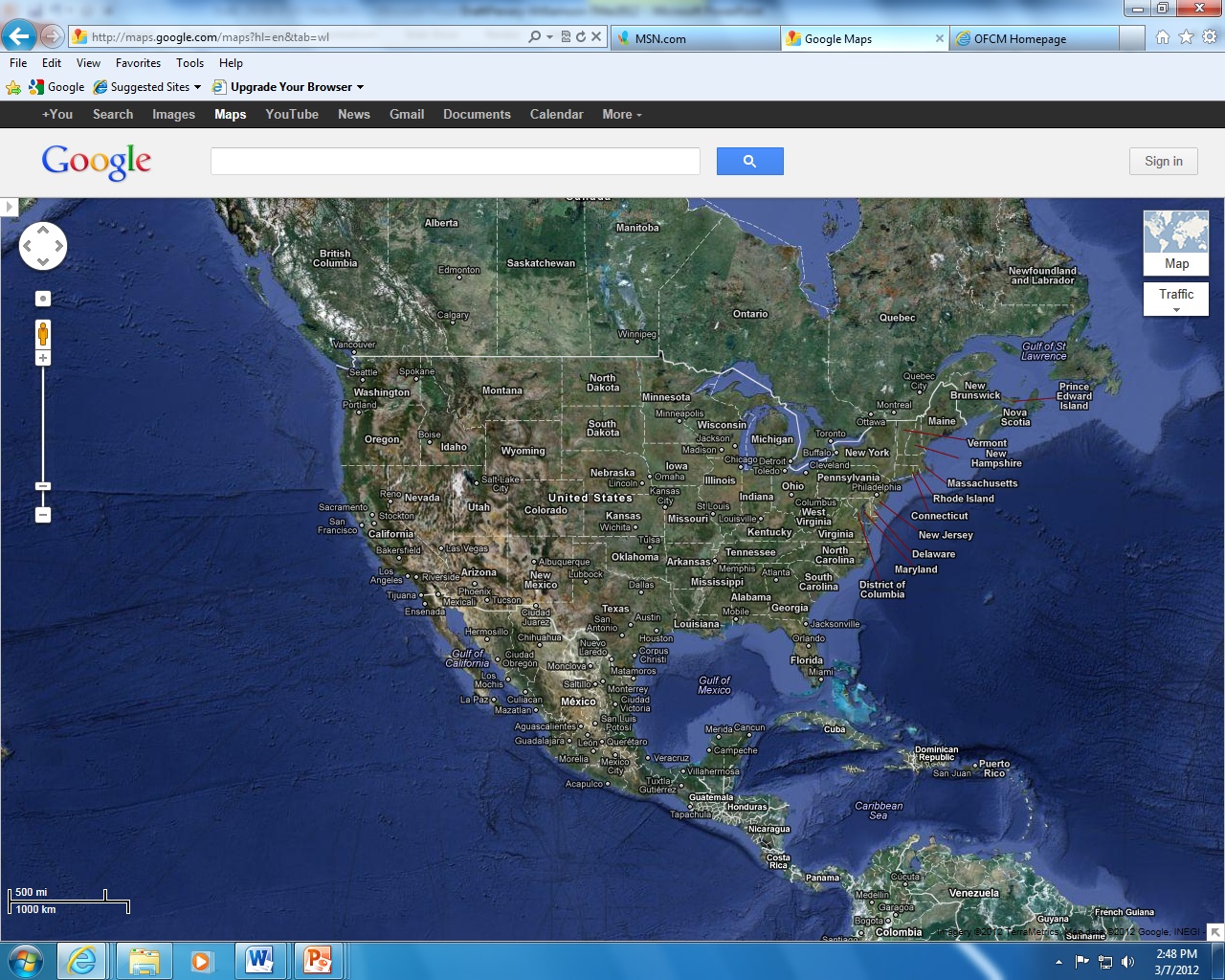 68th IHC
TBD
The 67th IHC/TCRF Is Adjourned
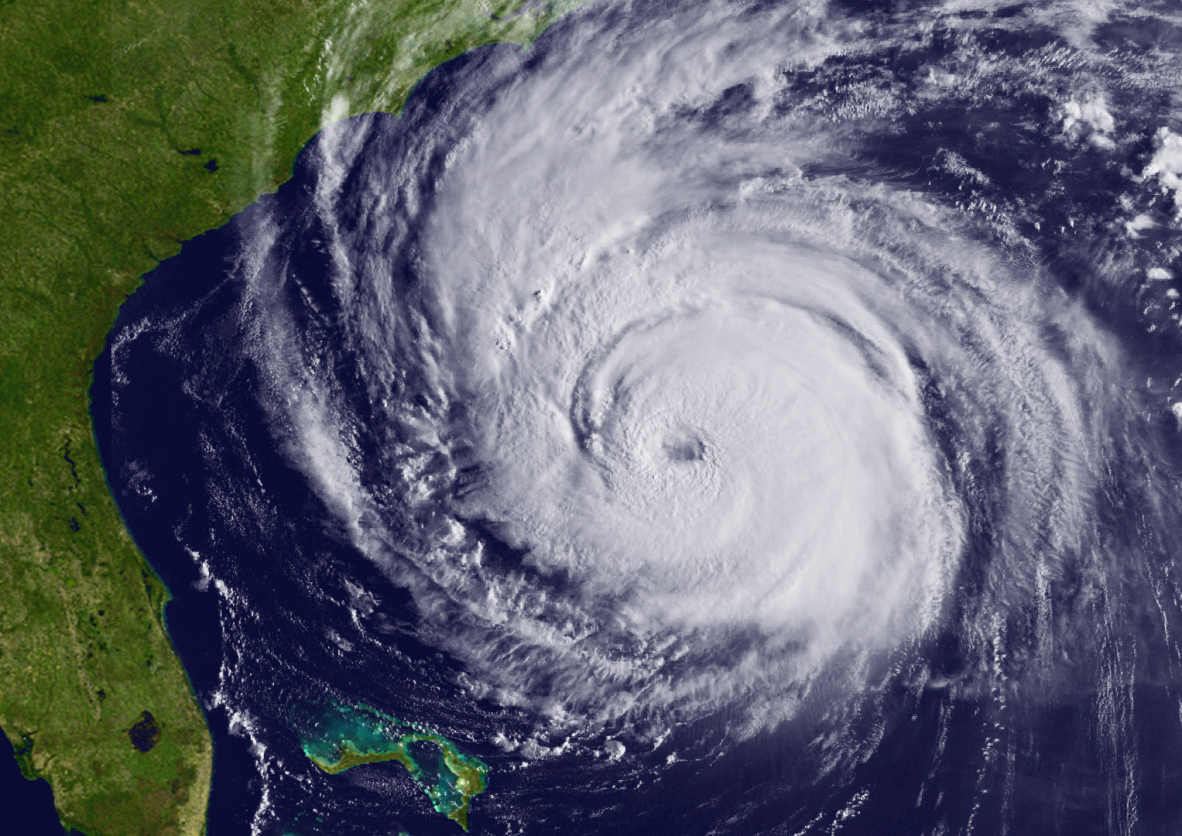 Thank you for attending and participating in the67th Interdepartmental Hurricane Conference/Tropical Cyclone Research Forum!
On behalf of the Office of the Federal Coordinator for Meteorology,
Have a safe trip home!
BACK- UP SLIDES
Reminder of Why Are We Here
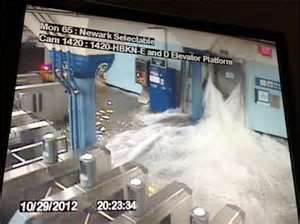 Hurricane Sandy is just the most recent example of the need to work together to provide improved services to help prevent injuries and the loss of life.
We must build upon the synergy and collaboration we’ve achieved in the tropical cyclone community over the last 5 years to reassess the gaps in our capabilities and adjust our priorities, as necessary, moving forward to:
Ensure we get the “biggest bang for the buck” in a tough budgetary climate
Ultimately, minimize the Nation’s vulnerability to natures most destructive forces
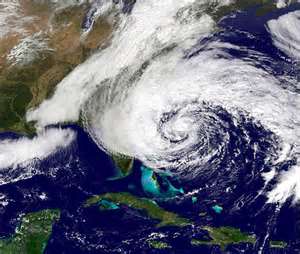 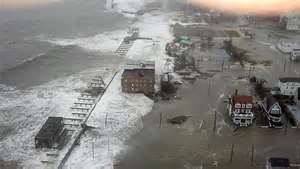